Arrays
Editedby : Nouf almunyif
Name of array (Note that all elements of this array have the same name, c)
c[0]
-45
c[1]
6
c[2]
0
c[3]
72
c[4]
1543
c[5]
-89
c[6]
0
c[7]
62
c[8]
-3
c[9]
1
c[10]
6453
c[11]
78
Position number of the element within array c
Arrays Declaration
Array
Group of consecutive memory locations 
Same name and type
a collection of variables of the same type.
Declaration:
Type array_name[ size]
Examples
int A[10];
An array of ten integers .
Char str[20];
An array of twenty characters .
int a[ 100 ], b[ 27 ] ;  
Defining multiple arrays of same type . 
double arrayD[5];
type can be any valid C data typeSize must be an integer constant greater than zero.
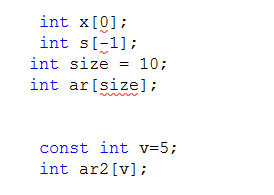 Name of array (Note that all elements of this array have the same name, c)
c[0]
-45
c[1]
6
c[2]
0
c[3]
72
c[4]
1543
c[5]
-89
c[6]
0
c[7]
62
c[8]
-3
c[9]
1
c[10]
6453
c[11]
78
Position number of the element within array c
Array Accessing an element
all array have zero as the index of  first element .

Format of calling an element of an array:
arrayname[ position_number ]
First element at position 0
n element array named c:
c[ 0 ], c[ 1 ]...c[ n – 1 ]
Name of array (Note that all elements of this array have the same name, c)
c[0]
-45
c[1]
6
c[2]
0
c[3]
72
c[4]
1543
c[5]
-89
c[6]
0
c[7]
62
c[8]
-3
c[9]
1
c[10]
6453
c[11]
78
Position number of the element within array c
Array elements are like normal variables
	c[ 0 ] =  3;
	printf( "%d", c[ 0 ] );
  Scanf(“%d”,&c[0]);
 int a = c[2];
 ++c[8];
Perform operations in subscript.  If  x equals 3
	c[ 5 - 2 ] == c[ 3 ] == c[ x ]
Similarly, if a = 5 and b = 6, then the statement
c[a + b] += 2;
Array Initialization
After declaration, array contains some garbage value.
Static initialization
int month_days[] = {31, 28, 31, 30, 31, 30, 31, 31, 30, 31, 30, 31} ;
    int  n [5] = {0},     d [] ={1,2,3,4,5};
EXAMPLE : Define an array temperature  of 5 elements contains  float numbers , array size ?  :
double  temperature [5];
Initialize it with these numbers : 12.3 ,  7.5 ,  65 ,  72.1,  87.5 .
double  temperature [5] = {12.3 ,  7.5 ,  65 ,  72.1,  87.5  } ;
C Course, Programming club, Fall 2008
6
Defining and Initializing an Array
double temperature [5] = {12.3 ,  7.5 ,  65 ,  72.1,  87.5  };
12.3
temperature [0]
7.5
temperature [1]
65.0
temperature [2]
Elements
72.1
temperature [3]
87.5
temperature [ 4 ]
Index
7
Initializing Arrays
int N[ ] = { 1, 2, 3, 4, 5 };  
If size omitted, the size is determined from the 5 initializers . 
int  N[5] = { 0 } ; 
int B[20] = {2, 4, 8, 16, 32};
Unspecified elements are guaranteed to be zero .
If not enough initializers, rightmost elements become 0 .
int C[4] = {2, 4, 8, 16, 32};
Error — compiler detects too many initial values .
 C arrays have no bounds checking .
int D[5] = {2*n, 4*n, 8*n, 16*n, 32*n};
Automatically only ; array initialized to expressions .
8
Assigning Values
You cannot assign one array to another : 
int A[5]={9,8,7,6,5},B[5];
A=B; 		//error … illegal 

Instead, we must assign each value individually .
9
[Speaker Notes: scalar variable - a single data item
vs. 
data structure - a data aggregate]
Run time initialization
int x [3] ;
 x[0] =1;
 x[1] =5;
 x[2] =8; 


what if the array size was 100 ?
Run time initializationuse loop
A
1
[0]
int A[5];
int i;

for(i = 0; i < 5; i++)	A[i] = i+1;
2
[1]
3
[2]
Elements
4
[3]
5
[4]
Run time initialization( from user)
#include <stdio.h> 
//////////////////////////////////
 void main()
{
int i;
int A[6];
for(i = 0; i < 6; i++)
{	printf("enter elementt number %d ",i+1);
	scanf("%d" , &A[i]);	}
printf("***********\n");
for(i = 0; i < 6; i++)
printf("elementt number %d is: %d\n",i+1,A[i]);
}//end main
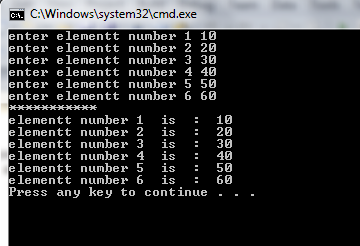 Manipulating Arrays
For loops are used to:
Initializing array elements .
Reading elements .
Printing elements .
Performing operations :
Sum elements .
Find largest/ smallest element .
Search for an element .
Sort elements .
13
Manipulating Arrays
int a [size];
Reading Elements :

for (index =0; index  <=  size-1; index++ )     OR   for (index =0; index  < size ; index++ )

{ 
		printf("Enter value : ”);
	 	scanf("%d" , &a[index]);
}
Printing Elements :

for (index =0; index <= size-1; index++)
		printf("value : %d” , a[index] );

Sum Array elements Elements :

for ( j=0; j < size; j++)sum += a[j];
14
Histogram printing program
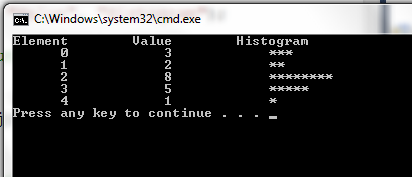 Histogram printing program
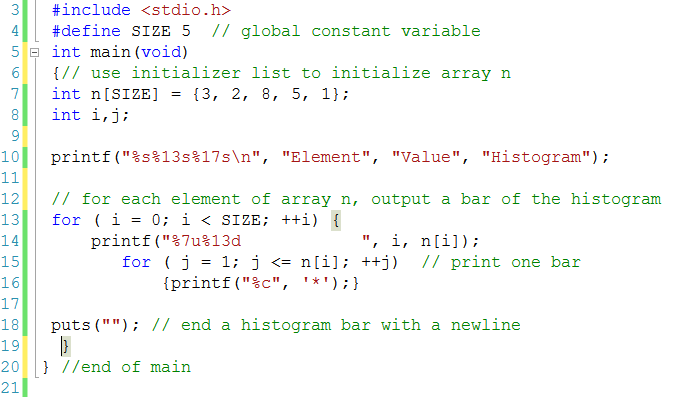 Strings in C
No “Strings” keyword
A string is an array of characters.
					OR
char string[] = “hello world”;
char *string = “hello world”;
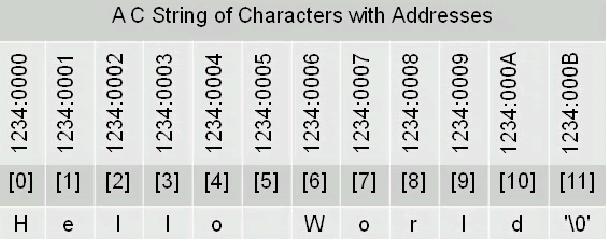 C Course, Programming club, Fall 2008
17
Character arrays initialization
Static initialization




Run time initialization
char string1[] = “hello world”;
char string1[6] = “world”;
char string2[] = { 'f', 'i', 'r', 's', 't', ‘\0’ }; 		‘\0’ denotes the end of string
Char string3[4]= {’w’,’o’,’w’,’\0’};
char string1[20];
scanf( "%s", string1 ); //Reads characters until whitespace encountered
				      // Can write beyond end of array, be careful
C Course, Programming club, Fall 2008
18
write beyond end of array
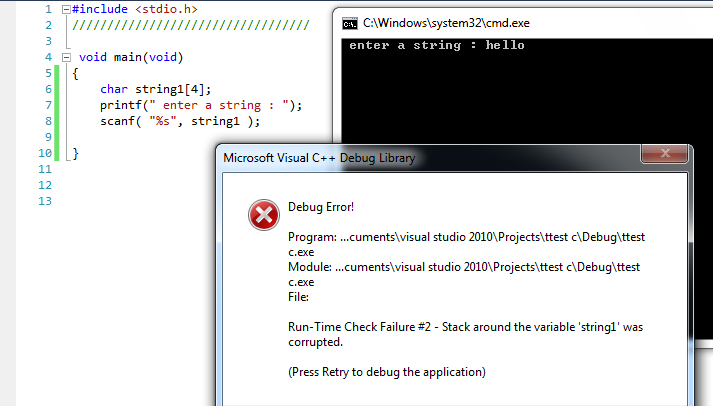 write beyond end of array
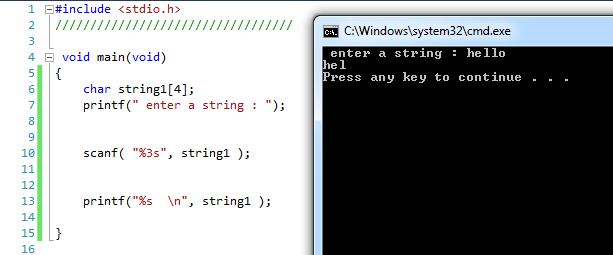 Reads characters until whitespace encountered
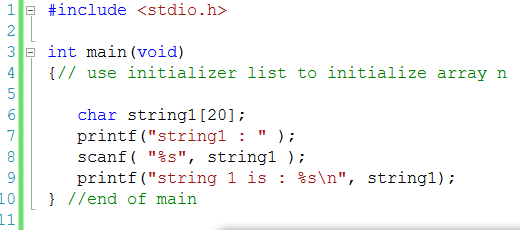 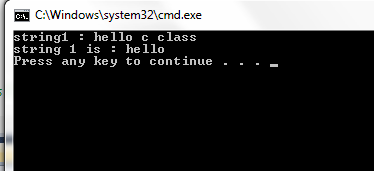 #include <stdio.h>
 #define SIZE 20
 int main(void)
 {int i ;
 char string1[SIZE]; // reserves 20 characters
 char string2[] = "string literal"; // reserves 15 characters

// read string from user into array string1
 printf("%s", "Enter a string (no longer than 19 characters): ");
 scanf("%19s", string1);

 // output strings
 printf("string1 is: %s \n",string1);
printf("string2 is: %s  \n",string2);
printf("string1 with spaces between characters is:\n");
// output characters until null character is reached
 for ( i = 0;( i < SIZE )&& (string1[i] != '\0'); ++i) 
 printf("%c ", string1[i]);
 puts("");

 printf("string2 with spaces between characters is:\n");
  for ( i = 0;(string2[i] != '\0'); ++i) 
 printf("%c ", string2[i]);
 puts("");		 }//end main
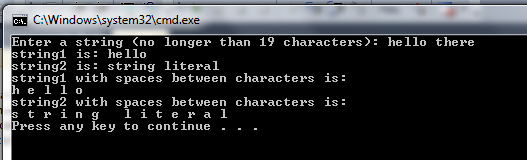 Passing Arrays to Functions
Passing array elements 
Passed by call-by-value
Pass subscripted name (i.e., myArray[ 3 ]) to function
Function prototype
void myFunction( int b );

Function call

myFunction( myArray[3]);
#include <stdio.h>
#define SIZE 5
// function prototype
void modifyElement(int e);

void main ()
{int a[SIZE] = {0, 1, 2, 3, 4}; // initialize array a

printf("Effects of passing array element by value:\n\n");
printf("The value of a[3] is %d\n", a[3]);// output value of a[3]
modifyElement(a[3]);
printf("The value of a[3] is %d\n", a[3]);// output value of a[3]

 }//end main

void modifyElement(int e)
{// multiply parameter by 2
printf("Value in modifyElement is %d\n", e *= 2);
}
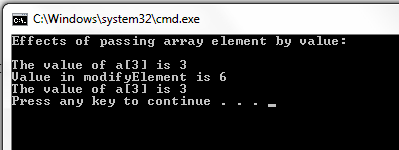 Passing Arrays to Functions
Passing arrays
int myArray[ 24 ];
myFunction( myArray, 24 );
Arrays passed call-by-reference 
Name of array is address of first element
Function prototype
void myFunction( int b[], int arraySize );
Parameter names optional in prototype
int b[] could be written int []
int arraySize could be simply int
#include <stdio.h>
#define SIZE 5
// function prototype
void modifyArray(int b[], int size);
void main ()
{int i ;
int a[SIZE] = {0, 1, 2, 3, 4}; // initialize array a

puts("Effects of passing entire array by reference:\n");
printf("the values of the original array are:");
// output original array
for ( i = 0; i < SIZE; ++i) 
{ printf("%3d", a[i]);}
puts("");
modifyArray(a, SIZE); // pass array a to modifyArray by reference

printf("The values of the modified array are:");
for ( i = 0; i < SIZE; ++i)
{printf("%3d", a[i]);}
puts("");

 }//end main
void modifyArray(int b[], int size)
{// multiply each array element by 2
int j ;
for ( j = 0; j < size; ++j) 
{b[j] *= 2; }// actually modifies original array
}
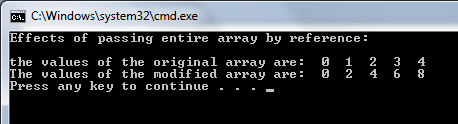 Case Study
Bubble sort
Computing Mean, Median and Mode Using Arrays
Exercise
Searching Arrays: Linear Search
Exercise
Write loops that perform each of the following one-dimensional array operations:
a) Read the 20 elements of double array sales from the keyboard.
b) Add 1000 to each of the 75 elements of double array allowance.
298 Chapter 6 C Arrays
c) Initialize the 50 elements of integer array numbers to zero.
d) Print the 10 values of integer array GPA in column format.